غزة
اسرائيل
نجمة داود star of dived
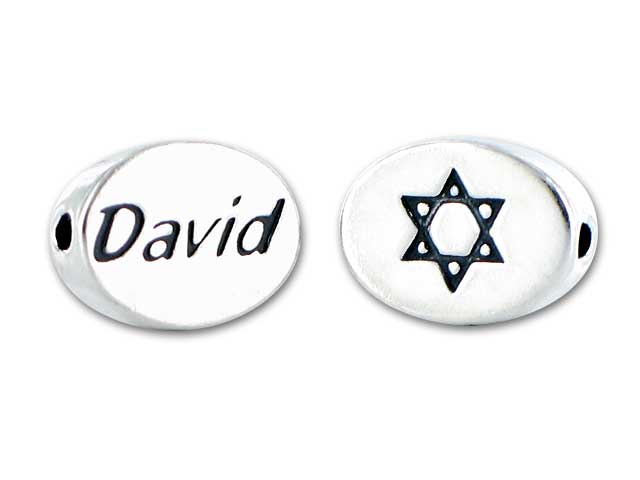 اهم النقاط:
ماهي نجمة داود؟
ما تمثله نجمة داود
اقدم ما تواجد علية هذا الرمز
اصل هذة النجمة في التاريخ
النجمة والديانات
النجمة ومصر 
متى ظهرة النجمة بشكل شائع
لماذا ظهرت النجمة
متى استخدمت النجمة كشعار لدولة اسرائيل
فكرة العلم
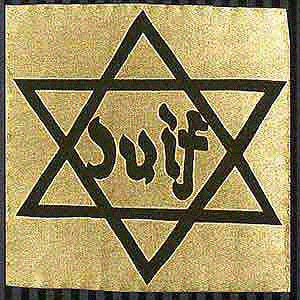 1. ما هي النجمة؟
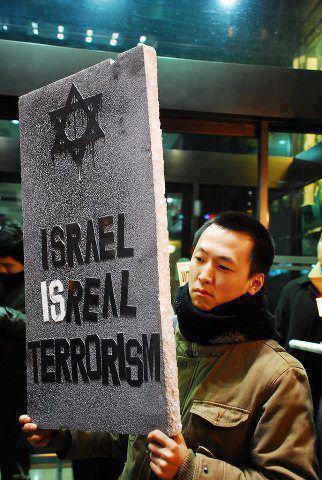 اسمها الاصلي
تعريفها في المعجم الاسرائيلي
رسمها
اسمها الاصلي
مايجن دايفيد=نجمة دايفيد
و معناها درع داود
في المعجم
مزيدة ب :1.الف و نون
             2.ياء  و نون
الرسم
كلمة داود
דָּוִד
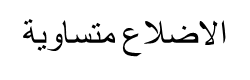 التكامل الجنسي
2.ما تمثلة هذة النجمة
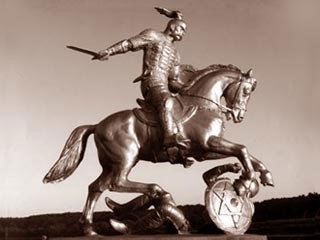 داود
موسى
سليمان
اله اللهوه
ارض اسرائيل
شعب اسرائيل
3.اقدم ما وجد عليه هذا الرمز
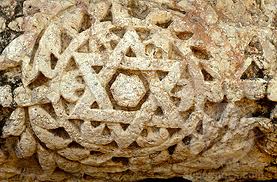 4.اصل النجمة في التاريخ
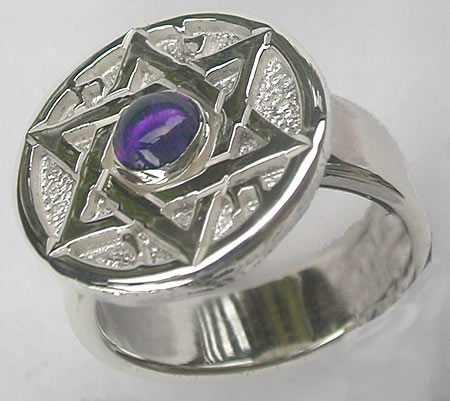 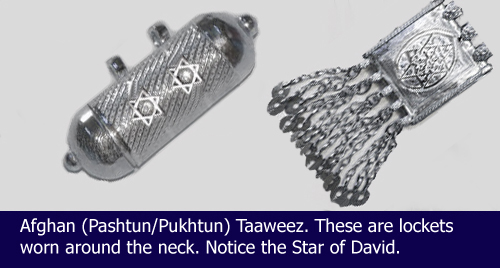 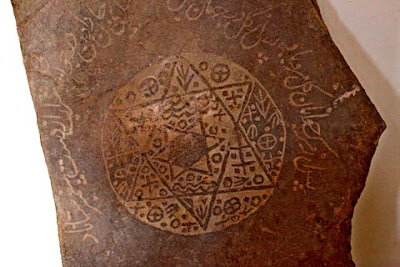 5.مصر و النجمة
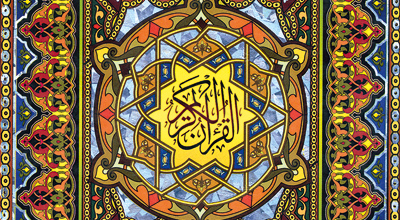 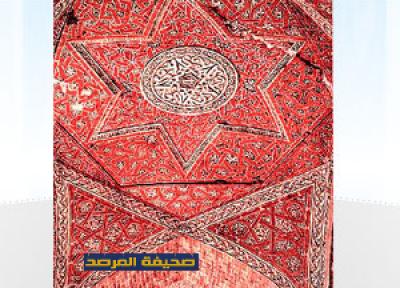 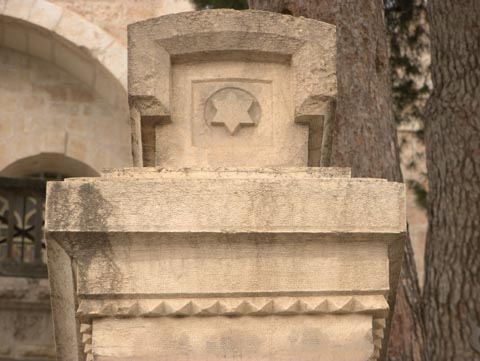 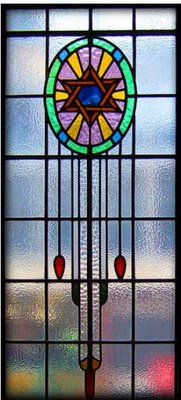 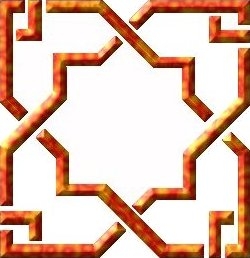 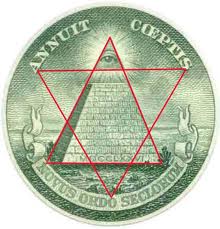 6.النجمة والديانات
7.متى و لماذا ظهرت بشكل شائع
8.متى ظهرت كشعار لاسرائيل
9.فكرة العلم
Links:
^ http://www.pantheon.org/articles/y/yahweh.html^ http://arabi.ahram.org.eg/arabi/ahram/2003/6/7/MOLH1.HTM
^ http://arabi.ahram.org.eg/arabi/ahram/2003/6/7/MOLH1.HTM^http://www.qudsway.com:88/Links/Israel/6/Html_Israel6/Israel2002/3rd.htm.^ http://www.president.gov.il/chapters/chap_3/file_3_4_1_ar.asp.^ http://www.jewsforjudaism.org/web/j4jlibrary/overview-mormons.html^http://www.jewishvirtuallibrary.org/jsource/Holoc
aaust/markings.html
.^http://www.jewishvirtuallibrary.org/jsource/Judaism/Oral_Law.html.^ http://www.keyway.ca/htm2002/david.htm
Books:
*كتاب .... الرموز الدينية في التاريخ اليهودي(استاذ دكتور/ رشاد عبدالله)  كليه أداب عين شمس من صفحه  57:47                                                          *كتاب.... تاريخ الديانة اليهودية (دكتور/ محمد خليفه حسن)  من صفحه 219:193                                                                                  *كتاب .....الديانة اليهودية ( دكتور/يوسف عيد) صفحه 118 ، صفحه 124:122 ، صفحه 213:210